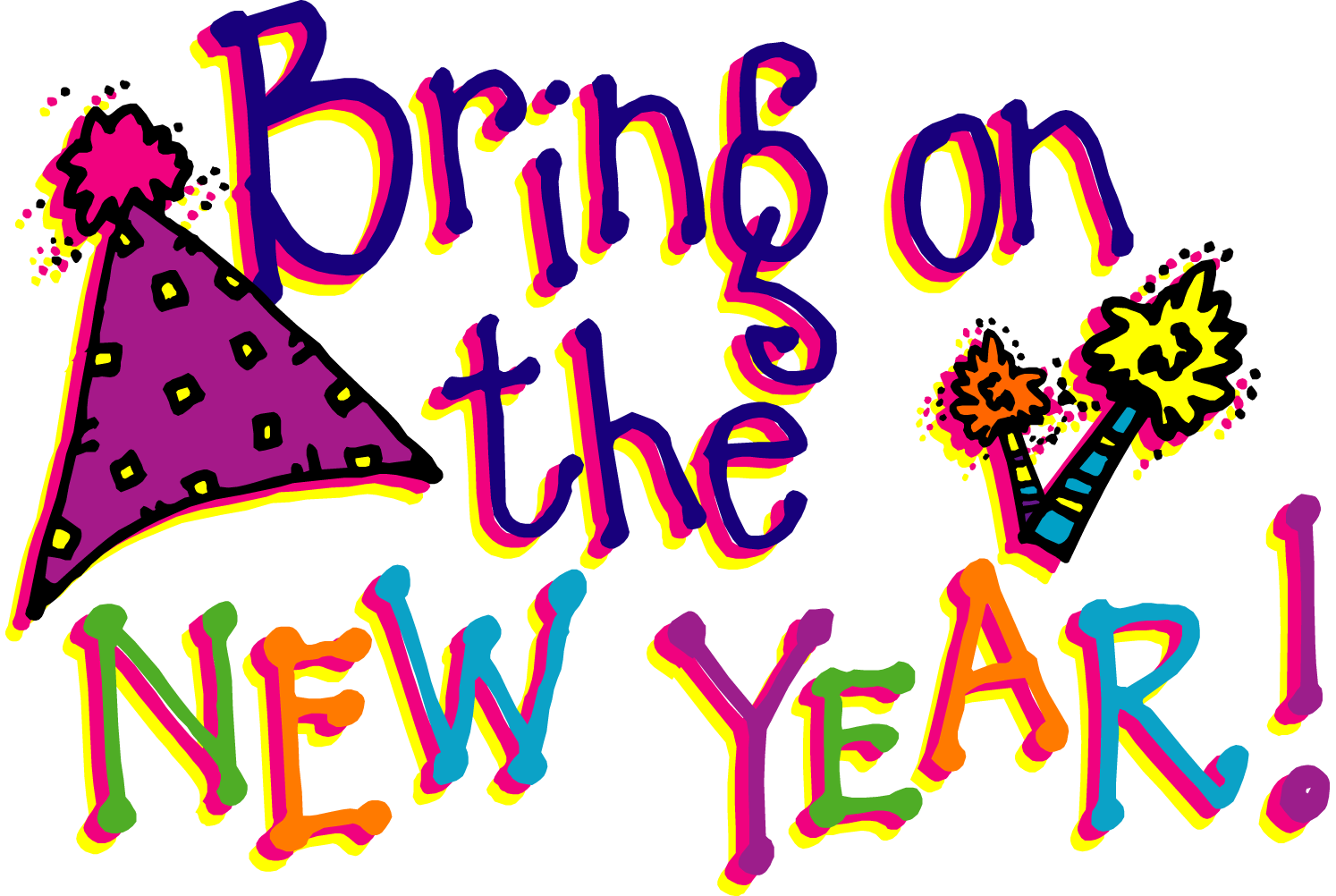 Healthy Fats are hot!
Debbie Lucus, MS, RD, CDE
01.05.21
dlucusrd@gmail.com
[Speaker Notes: On the next few slides we’ll look at a few common varieties of beans and discuss their shape, size, and flavor.]
Happy New Year!!
Resolutions?
Any new holiday gifts you want to share?
New habits you’d like to start in 2021?
What is your ‘why’?
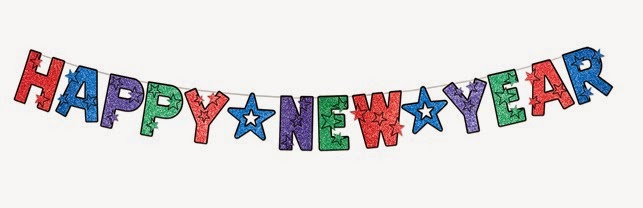 What do you comes to mind when you hear ‘dietary fat’?
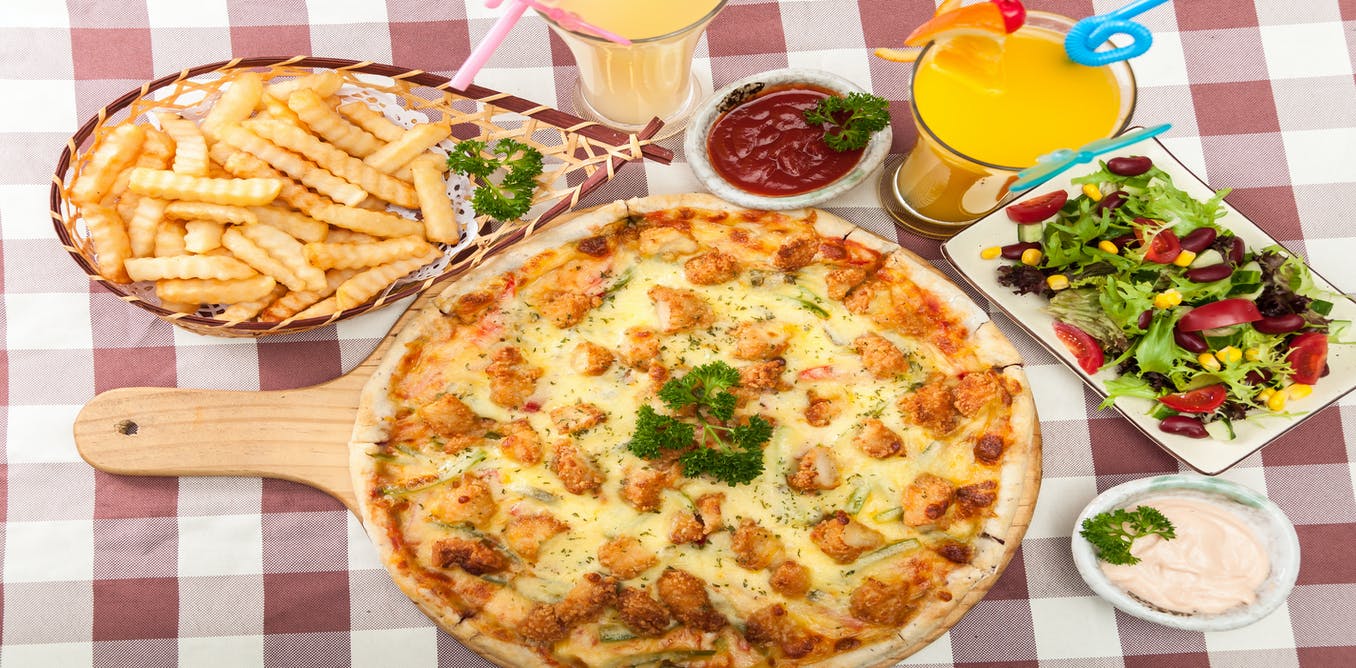 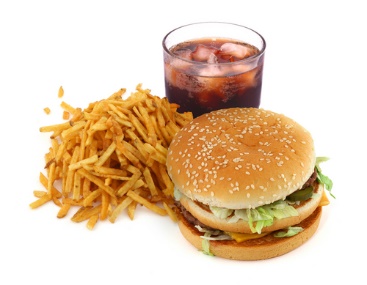 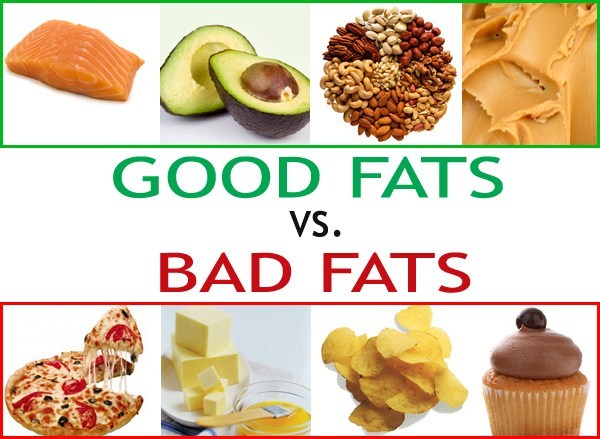 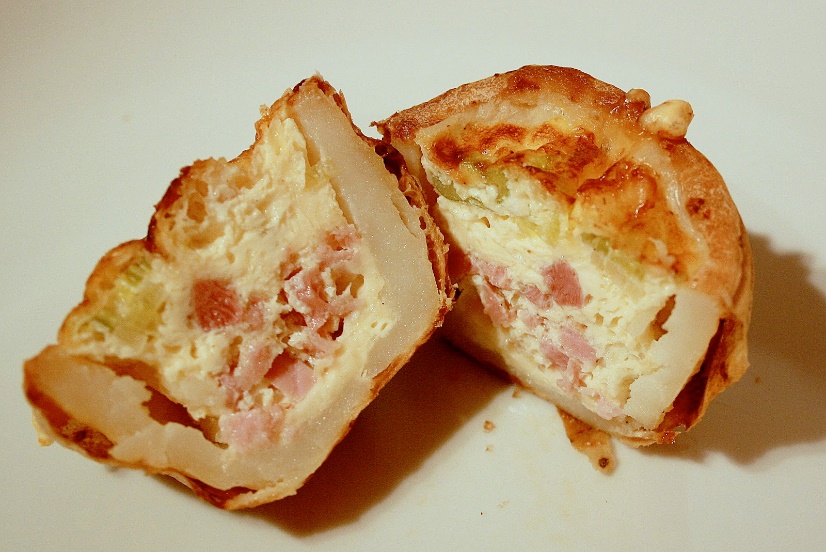 What is role of fats in foods?
Provide texture, flavor, aroma to foods
Provide energy – 9 calories in every gram
Some have good effects on health, others not so much
Sources of dietary fats
Animal sources: meat, cheese, dairy

Plant sources: vegetable oils, nuts, avocados, seeds

“Hidden” dietary fat: French fries, pizza, pasta dishes, baked goods, salad dressings
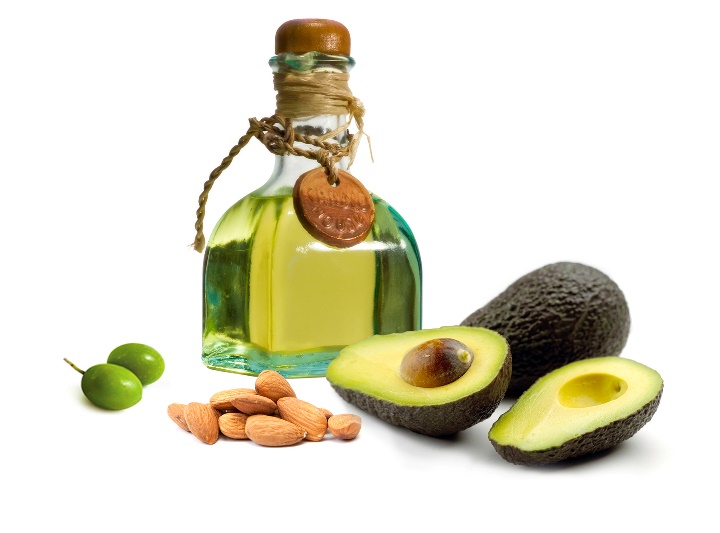 Visible and hidden fats
Which food on this plate has the most fat?
Bacon?
Eggs? 
Hashed Browns?
Muffin?

Bacon = 7 g
Eggs = 14 g
Hashed Browns = 15 g
Muffin = 32 g (600 kcal)
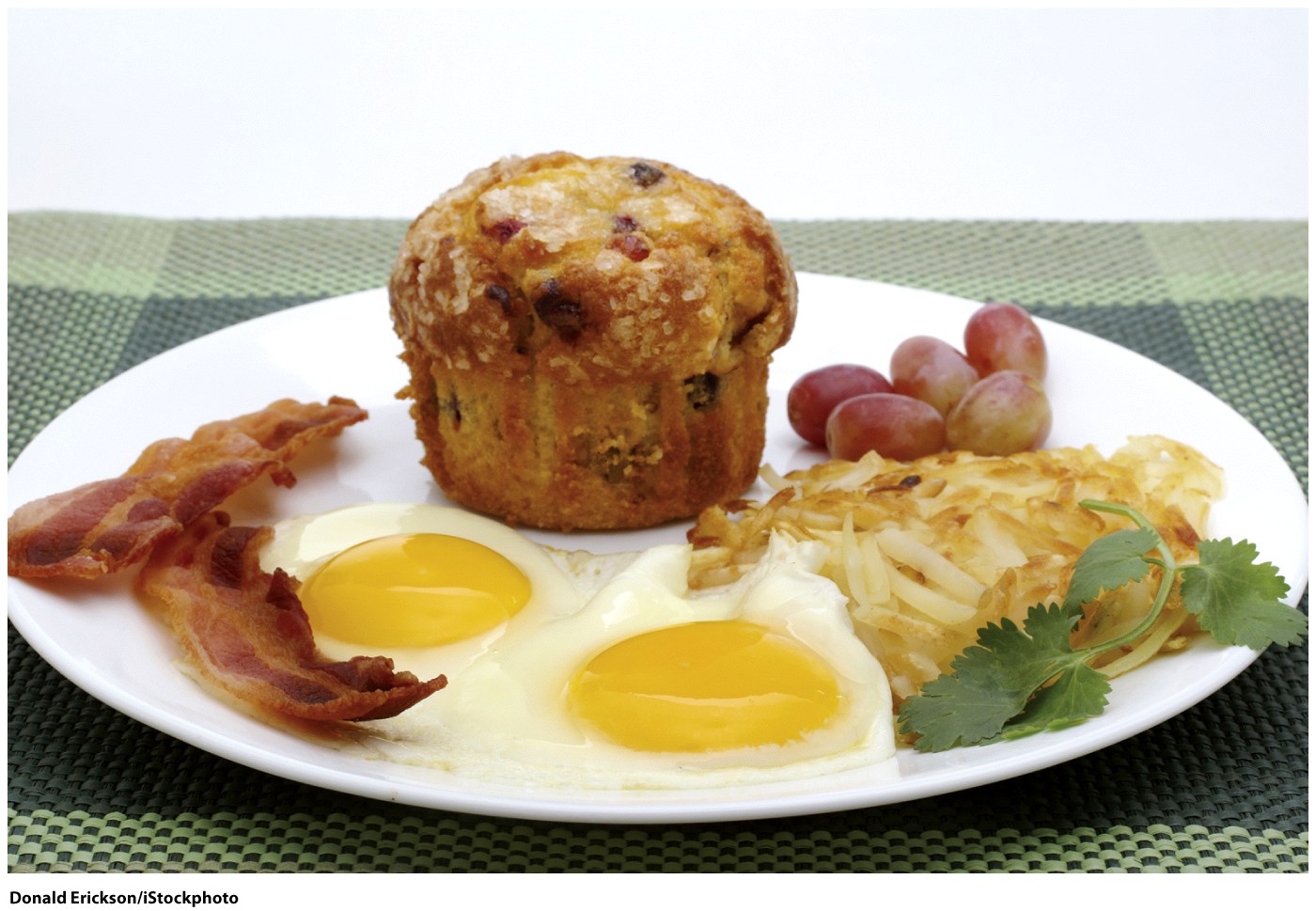 Fats
Limit/Avoid
Saturated Fat
Cholesterol
Trans Fat
Moderation
Monounsaturated Fat
Polyunsaturated Fat
Omega-3 Fatty Acids
Triglycerides and fatty acids
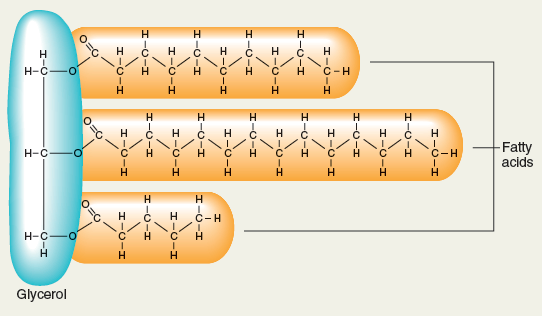 Triglycerides and fatty acids
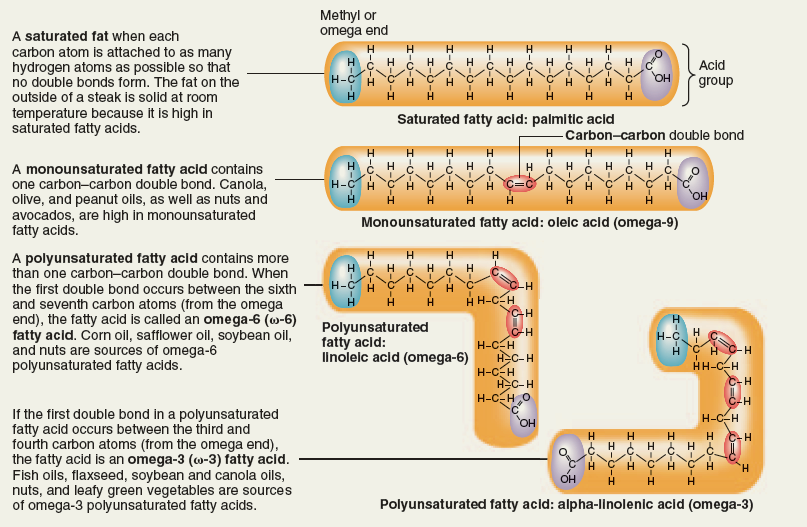 Saturated Fats
Solid at room temperature (lard, butter)
Mostly in animal foods: meat, dairy
Tropical oils (coconut, palm kernel)
Long-chain saturated fats:
Increase LDL
Associated with heart disease
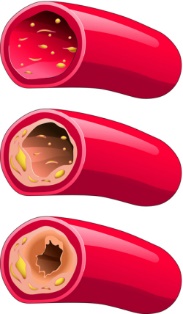 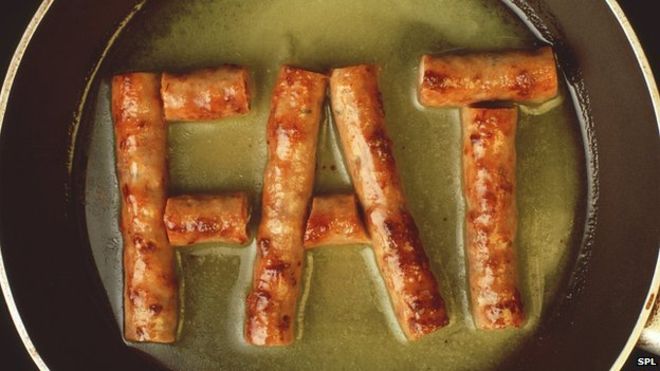 Saturated Fats - Coconut
Medium-chain saturated fats:
May not have all negative effects
Shorter chain
Quickly digested and absorbed into the blood stream
Bypass peripheral fat tissue
Less likely to be stored as fat
This doesn’t make it a health food
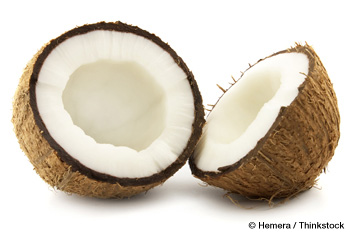 Common sources of Saturated Fat
Butter
Ground meat / sausage / fried meat / steaks 
High-fat milk, cheese, yogurt, cottage cheese
Egg yolks
Fried foods 
Sour cream 
Chips / Crackers 
Pizza 
Ice cream / Desserts / Candy
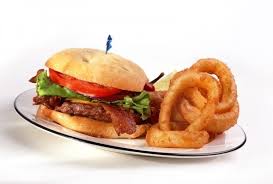 How to reduce saturated fats
Switch to plant-based milks (or use non-fat dairy)
Limit animal foods – substitute beans/lentils, meat alternatives, nuts, soy
Don’t add fat to recipes
Swap eggs with plant foods: scrambled tofu, flax in place of eggs in recipes
If having fat – choose whole foods that have healthy fat
Egg Replacers
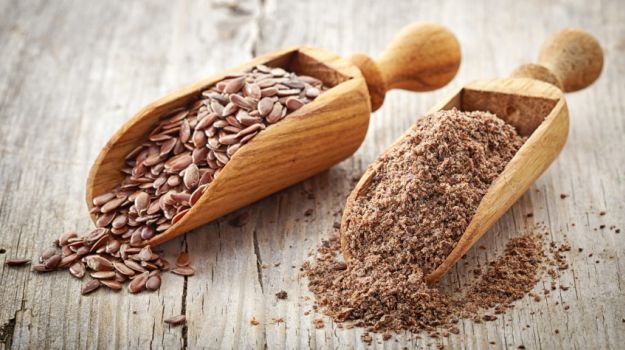 1 T flax plus 3 T water
½ mashed banana
¼ cup applesauce
¼ cup silken tofu
Ener-G egg replacer
Just Egg
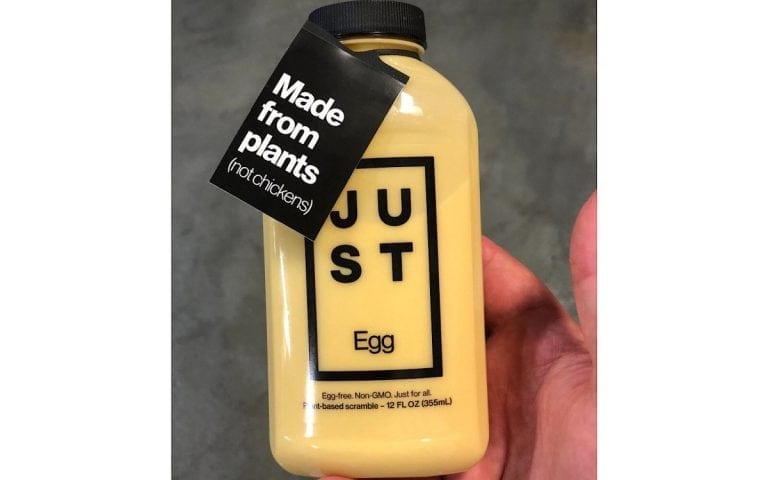 IngredientsWater, Mung Bean Protein Isolate, Expeller-Pressed Canola Oil, Contains less than 2% of Dehydrated Onion, Gellan Gum, Natural Carrot Extractives (color), Natural Flavors, Natural Turmeric Extractives (color), Potassium Citrate, Salt, Soy Lecithin, Sugar, Tapioca Syrup, Tetrasodium Pyrophosphate, Transglutaminase, Nisin (preservative). (Contains soy.)
Trans fatty acids
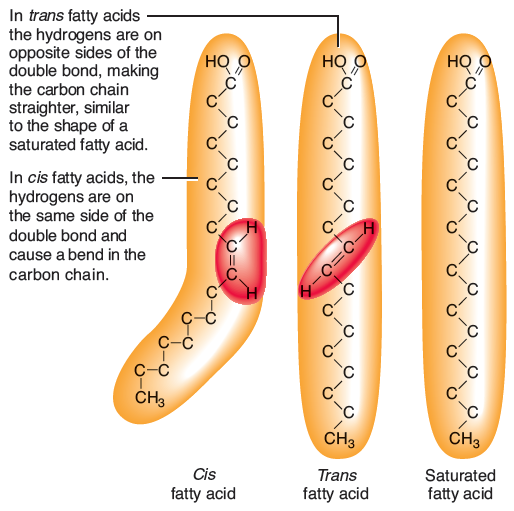 a. The orientation of hydrogen atoms around the double bond distinguishes cis fatty acids from trans fatty acids. Most unsaturated fatty acids found in nature have double bonds in the cis configuration.
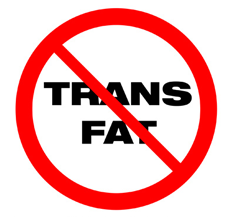 Trans Fats
Sources: 
Baked products
Crackers, cookies, pastries, doughnuts, cupcakes, pie crusts, cake frosting, baking mixes, biscuits and dough
Hard margarines, shortening 
Fried foods 
French fries, Fried chicken,
Check ingredient lists for hydrogenated or partially hydrogenated oil -  put it back!
[Speaker Notes: --impact lipid profile negatively.  Hydrogenation is a process of heating and compressing an oil to make it more saturated. 

-portion sizes of the foods that will contain trans fatty acids (or any fats for that matter) should be small anyway!  So intake will be low.

Unsaturated oils that have become hardened to make it more stable, saturated, and solid at room temperature.
Partially hydrogenated means the oils are only partly hardened.
Manufacturers use hydrogenated fat to extend shelf life.
Contain high levels of trans fatty acids, which are linked to heart disease.
Can be found naturally in animal fats, such as dairy products and some meats
Raise blood cholesterol similarly to saturated fat
Can raise LDL and lower HDL levels 
Not included in the less than 7 percent of calories you can have from saturated fat

Bring an example food label to next class]
Triglycerides and fatty acids
Monounsaturated fatty acids: one double bond
Found in avocado, olives, nuts (and their oils)
Reduce risk of heart disease
Lower LDL cholesterol

Polyunsaturated fatty acids: more than one double bond
Found mainly in plant sources (and fatty fish)
Vegetable oils
Soy
Nuts/seeds
Improve heart health
Unsaturated Fat
Polyunsaturated
Safflower oil 
Sunflower oil 
Corn oil 
Soybean oil
Nuts
Seeds
Monounsaturated
Olive oil
Peanut oil
Canola oil
Nuts 
Seeds
Avocados
[Speaker Notes: --impact lipid profile negatively.  Hydrogenation is a process of heating and compressing an oil to make it more saturated. 

-portion sizes of the foods that will contain trans fatty acids (or any fats for that matter) should be small anyway!  So intake will be low.]
Unsaturated Fat
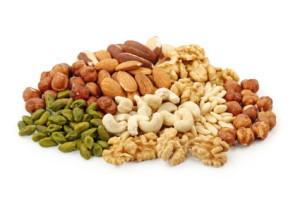 Nuts and Seeds

Very healthy
Eat 1 serving daily
1 serving = 2-4 Tablespoons
Good source of plant stanols and sterols
Caution: high in calories!
[Speaker Notes: --impact lipid profile negatively.  Hydrogenation is a process of heating and compressing an oil to make it more saturated. 

-portion sizes of the foods that will contain trans fatty acids (or any fats for that matter) should be small anyway!  So intake will be low.]
Omega-3 Fatty Acids
May help prevent heart disease
Reduce triglyceride levels
Help brain health
Rec: 250 mg/day yeast or algae-derived EPA/DHA 

Fish sources
Salmon
Lake trout
Mackerel		
Tuna 		
Sardines
Plant sources
Walnuts
Canola oil
Ground Flaxseed
Flaxseed oil
Chia & hemp seeds
[Speaker Notes: May help prevent blood clots from forming and inflammation from affecting artery walls 

Give handout for sources and amount of omega-3 fatty acids.]
Omega-3 seeds
Flax:
Reduce inflammation, high blood pressure, blood sugars, improve survival of breast and prostate cancer
Chia:
Good source of protein, fiber, magnesium, iron
Powerful antioxidant
Hemp:
Protein, fiber, nutrients
Anti-inflammatory
What to do with Flax/Hemp/Chia?
Put on oatmeal
Shake onto salads
Add to smoothies
Use as a binder in recipes
Make crackers
Add to breakfast bites
Sprinkle on soups or grain dishes
Use as thickener
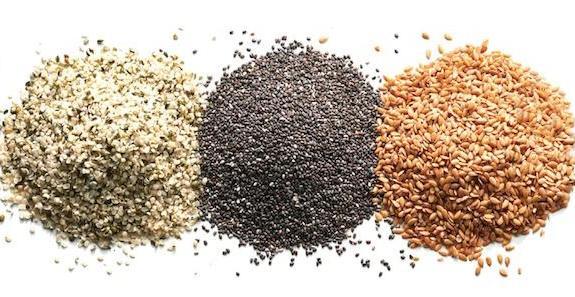 How to reduce fat in your diet
Less or no meat
No or non-fat dairy
Limit high fat condiments  - ie. secret sauce, mayo, 
Bake, broil, grill instead of fry
Cut added fats in recipes
Swap high fat toppings for low fat or plant sources(sour cream, cream cheese, butter/margarine)
Other ideas?
Bottom line
Choose healthy fats
Nuts & seeds
Avocado
Olives
Plant oils
Limit saturated and trans fats
Animal foods
Processed foods
Fast foods
What will you do?
What fats do you eat right now that you could eat less of or substitute with a healthier fat?
How will you use healthy fats?
Sprinkle nuts and seeds on cereal, salads, bowls?
Cashew cream instead of cream to thicken soup?
Switch to plant-based milks?
Use flax for egg replacer?
Make a goal today of one change to your fat intake 
What will you do in 20-20-won?
What nutrition behavior change do you want to make in 2021?

What physical activity achievement would you like to complete in 2021?
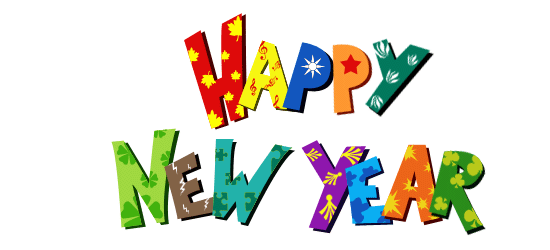 Thank you!